10. Колоїдні розчини
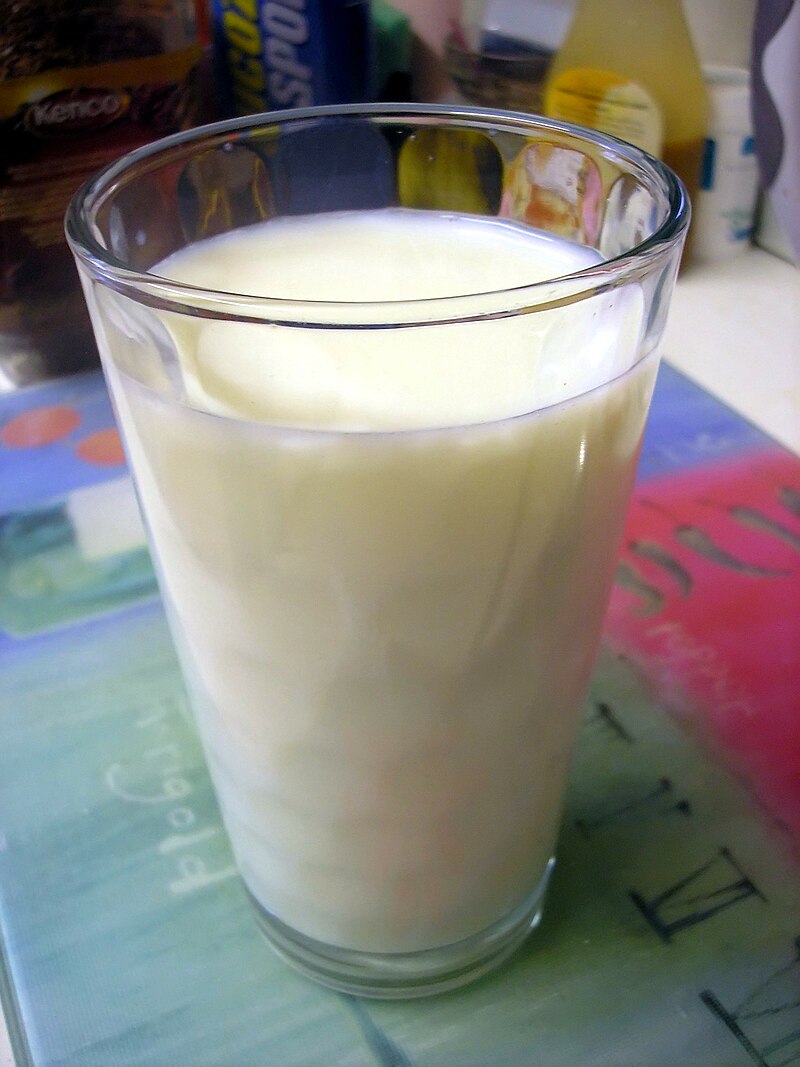 10.1. Дисперсні системи та колоїди
Колоїди відносяться до дисперсних систем. За ступенем дисперсності вони займають проміжне положення між істинними розчинами та грубодисперсними системами. Разом про те між істинними і колоїдними розчинами проявляється принципова відмінність: істинні розчини - гомогенні системи, а колоїдні розчини - гетерогенні. Грубодисперсні системи також гетерогенні. Проте рівень неоднорідності цих систем є різним. Колоїдні розчини відносять до ультрамікрогетерогенних, а грубодисперсні системи – до мікрогетерогенних.
Частинки колоїдних розчинів мають дуже малі розміри (10-9-10-6 м) і загальна поверхня їх виявляється надзвичайно великою. З термодинаміки випливає, що така система має надмірну вільну поверхневу енергію і тому термодинамічно нестійка, ∆GS < 0, де символ S вказує на приналежність до поверхні. Зниження вільної енергії системи можливе за рахунок процесу об'єднання колоїдних частинок у більші агрегати. Однак колоїдні розчини виявляють досить високу стабільність і це обумовлено властивостями поверхні частинок.
Атоми, розташовані на поверхні частинок, координаційно не насичені із зовнішнього боку частинок і виявляють схильність до взаємодій із компонентами дисперсійного середовища. Вони створюють умови для стабільності колоїдних розчинів.
У грубодисперсних системах частки значно більші (> 10-7м), ніж у колоїдних розчинах, і поверхневі явища перестають відігравати істотну роль у стабілізації таких систем. Грубодисперсні системи зазнають седиментації, тобто. осадження частинок під впливом сили тяжкості.
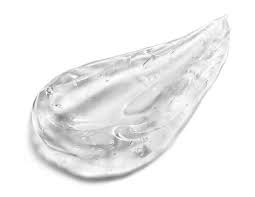 Седиментацію використовують з оцінки розміру частинок дисперсної фази. Швидкість осідання (седиментації) частинок дисперсної фази пов'язана з їх розміром, що визначає закон Стокса
За характером взаємодії дисперсної фази з середовищем колоїдні розчини поділяють на ліофобні та ліофільні. 
Ліофобні речовини не набухають, які поверхню не змочується даної рідиною. 
Ліофільні речовини добре змочуються або набухають. В обох випадках взаємодія дисперсної фази та середовища призводить до утворення мікроструктурних одиниць, які називаються міцелами. Але структура, природа стабільності та умови існування міцел у ліофобних та ліофільних колоїдних розчинах різні, що пов'язано з різним характером аналізованої взаємодії.
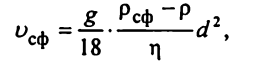 ucф - швидкість осідання сферичної частки; g – прискорення сили тяжіння; ρСф і ρ - щільність частки та середовища; η - абсолютна в'язкість (в'язкість води при 20 ° С дорівнює 0,001005 кг*м-1*с-1); d - діаметр сферичної частки.
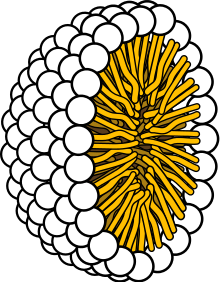 Якщо швидкість осідання частинок під дією гравітаційного поля менше 10-2 см*с-1 то колоїдна система вважається стійкою. Під дією відцентрової сили седиментація колоїдних частинок посилюється.
Закони Рауля і Вант-Гоффа, виведені для справжніх розчинів, принципово застосовні і до колоїдних розчинів. Але колоїдні частинки значно більші, ніж молекули та іони, і «часткова» концентрація в колоїдних розчинах істотно нижча, ніж у істинних розчинах, при їхній однаковій масовій концентрації. Тому осмотичний тиск колоїдних розчинів на кілька порядків нижче, ніж дійсних розчинів.
Колоїдні розчини здатні розсіювати світло, що є наслідком дифракції. Розмір колоїдних частинок (10-7-10-6.м) можна порівняти з довжиною хвилі видимого світла, тобто. виконується умова дифракції. Розсіювання світла можна спостерігати при бічному освітленні колоїдного розчину: утворюється конус, що світиться (ефект Тіндаля). Ефект розсіювання світла колоїдними розчинами використовується у таких методах їх дослідження, як нефелометрія та ультрамікроскопія.
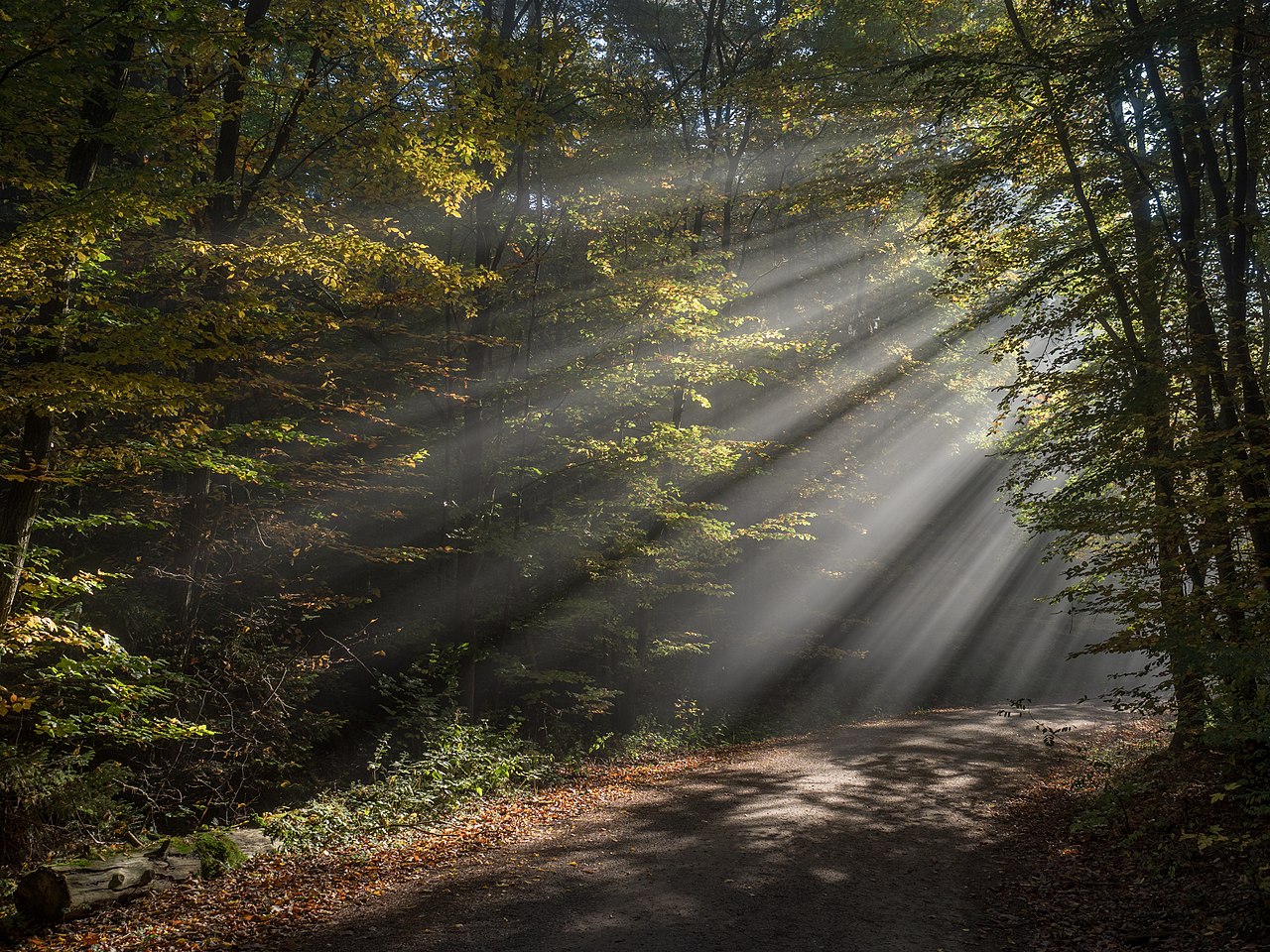 10.2. Ліофобні колоїдні розчини
Ліофобні колоїдні розчини характеризуються слабкою взаємодією між дисперсною фазою та дисперсійним середовищем, великою величиною вільної поверхневої енергії та термодинамічно нестійкі. Стійкість їх частинок до агрегації зазвичай забезпечується присутністю в системі стабілізуючої речовини, яка адсорбується на поверхні колоїдних частинок і перешкоджає їх зближенню та з'єднанню.
Утворення колоїдного розчину відбувається шляхом диспергування частинок грубодисперсної системи, або шляхом конденсування частинок істинного розчину. В останньому випадку можна використовувати, наприклад, осадження малорозчинної речовини у вигляді мікрокристалів.
Класичним прикладом колоїдного розчину є водна золь Agl. Це малорозчинне з'єднання отримують за допомогою реакції осадження
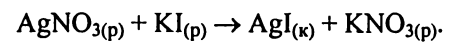 Однак результат взаємодії реагентів виявиться різним, якщо взяти для реакції надлишкову або недостатню кількість KI. Надлишок KI призводить до утворення колоїдного розчину, в якому формуються міцели:
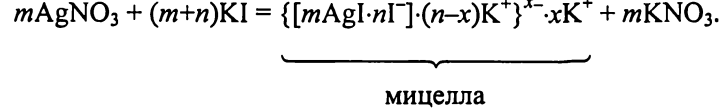 При надлишку AgN03 утворюються міцели іншого складу:
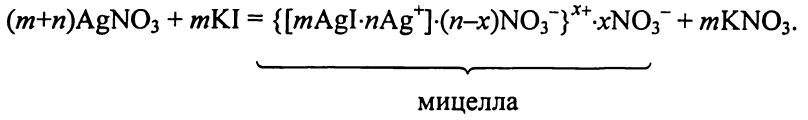 Кожна міцела формується навколо ядра, його склад для іодиду срібла: m∙AgI∙nI- або m∙AgI∙nAg+.Ha межі тверде ядро - розчин виникає подвійний електричний шар. Поверхня твердого ядра набуває заряду за рахунок адсорбції потенціаловизначальних іонів I- або Ag+ Потенціаловизначальні іони виступають як стабілізатори колоїдних частинок. Заряд ядра компенсують протиіони. У наведених прикладах протиіони - це іони К+ та N03- відповідно. Частина протиіонів адсорбуються на поверхні ядра І утворюють довкола нього досить щільний шар (шар Гельмгольця). Ядро та шар Гельмгольця складають гранулу міцели. У наведених прикладах склад гранул:


Протиіони, що не увійшли до складу гранул , утворюють дифузний (пухкий) шар (шар Гюї) Гранула разом з дифузною частиною шару протиіонів становить міцелу.
Міцели аналогічної будови утворюються в колоїдних розчинах інших речовин:
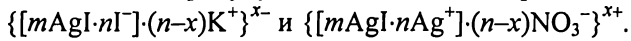 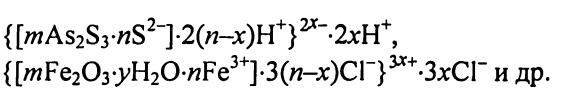 Поверхня ядер міцел складає міжфазну межу, тобто. межу між твердою та рідкою фазами . На межі поділу між твердою та рідкою фазами виникає міжфазний потенціал. Під час руху міцел у дисперсному середовищі під дією електричного поля можна визначити їхній електрокінетичний потенціал (ξ-потенціал). Він проявляється на межі між гранулою та дифузним шаром протиіонів, яку називають межею ковзання. Чим менше товщина дифузного шару, тим менше ξ -потенціал. За величиною ξ -потенціалу оцінюють стійкість колоїдних розчинів.
Розрізняють седиментаційну та агрегативну коагуляційну стійкість ліофобних колоїдних розчинів. Седименмаційна стійкість характеризує здатність частинок дисперсної фази протистояти дії сили тяжіння, тобто. не піддаватися седиментації. Агрегативна стійкість характеризує здатність частинок дисперсної фази залишатися у неагрегованому стані.

Стійкість колоїдних розчинів до агрегації частинок залежить від товщини дифузного шару протиіонів у їх міцелах. Іони дифузного шару гідратовані, що призводить до структурування цього шару і породжує дію рідини, що розклинює, в прошарках між частинками. При підвищенні заряду гранул міцелл збільшується товщина дифузного шару іонів, зростає значення ξ -потенціалу, посилюється дія що розклинює, прошарків рідини між частинками, і підвищується агрегативна стійкість колоїдного розчину.
Стабілізацію колоїдних частинок можна забезпечити також введенням у колоїдний розчин поверхнево-активних речовин (ПАР). Кожна молекула ПАР містить полярну групу, наприклад -ОН, -СООН, -NH2 та ін, і неполярний вуглеводневий радикал. Молекули ПАР концентруються на поверхні поділу фаз і знижують поверхневий натяг. Нагромадження ПАР на поверхні колоїдних частинок перешкоджає їх агрегації.
Дестабілізацію колоїдного розчину можна викликати підвищенням концентрації протиіонів у розчині. Наприклад, для дестабілізації міцел 

в розчин додатково вводять KN03. Іони N03-,концентрація яких у розчині підвищується, проникають всередину гранул, що призводить до зменшення товщини дифузного шару протиіонів та викликає зниження агрегативної стійкості колоїдних частинок. При послідовному підвищенні концентрації іонів N03- в розчині настає такий момент, коли починається процес коагуляції колоїдного розчину, тобто досягається поріг коагуляції колоїдного розчину.
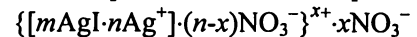 Коагуляція - це процес агрегації (злипання) колоїдних частинок, що призводить до утворення більших агрегатів та їх подальшої седиментації. В результаті седиментації колоїдний розчин розшаровується на рідину і осад, який включає речовину, що становить дисперсну фазу.
У наведеному вище прикладі коагуляцію викликають аніони N03-. Разом з тим ефект коагуляції посилюється по ряду аніонів N03-< SO42-< Fe(CN)63-, тобто в послідовності збільшення їх негативних зарядів. При коагуляції колоїдних частинок, ядра яких мають негативний заряд, коагулюючу дію викликають катіони, а їх ефект коагуляції зростає по ряду К+ < Са2+ < Аl3+
Коагуляцію колоїдних розчинів можна викликати, використовуючи інші фактори, наприклад підвищуючи температуру.
Протилежний коагуляції процес називають пептизацією. За рахунок пептизації можна перевести в колоїдний розчин осад, отриманий в результаті коагуляції. Пептизацію викликають за допомогою електроліту – пептизатора. Його роль -відновлення дифузного шару протиіонів навколо колоїдних частинок.
Процеси коагуляції та пептизації можна продемонструвати на прикладі золю магнетиту Fe304. У слабокислому середовищі частинки золю мають позитивний заряд (рис. 10.1). Протиіонами можуть бути аніони Сl04-, які слабо взаємодіють з поверхнею частинок Fe304. Такий золь стійкий. Але добавка аміаку NH3 викликає підлужування розчину згідно з рівнянням реакції
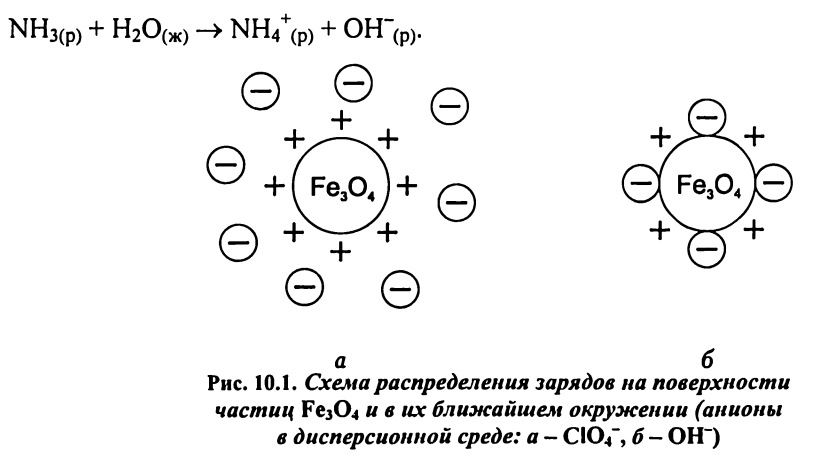 Аніони ОН- адсорбуються на поверхні частинок золю і гасять їх позитивний заряд. Енергетичний бар'єр на шляху зближення частинок золю знижується, і вони майже миттєво агрегують, тобто відчувають коагуляцію і утворюють осад желатиноподібного характеру. Далі осад піддають пептизації з допомогою (СНз)4NЮН, який адсорбується на поверхні колоїдних частинок, знову утворюється золь, який з урахуванням областей його практичного застосування називають лужною феррорідиною.
Аніони ОН- адсорбуються на поверхні частинок золю і гасять їх позитивний заряд. Енергетичний бар'єр на шляху зближення частинок золю знижується, і вони майже миттєво агрегують, тобто відчувають коагуляцію і утворюють осад желатиноподібного характеру. Далі осад піддають пептизації з допомогою (СНз)4NЮН, який адсорбується на поверхні колоїдних частинок, знову утворюється золь, який з урахуванням областей його практичного застосування називають лужною феррорідиною.
 
Феррорідини містять колоїдні частинки магнетиту Fe304, склад яких виражається інакше формулою Fe2+Fe23+04. Магнетит має магнітні властивості, і його колоїдні розчини у воді або іншій рідині поводяться в просторі відповідно до дії зовнішнього магнітного поля. Наприклад, феррорідина, що володіє мастильними властивостями, утримується на ділянках поверхні валу, що обертається, що проходять через підшипники. Мастильні ферорідини дуже ефективні в насосах, підшипники яких поєднуються з ущільненнями.
Перспективним є виготовлення ліків у формі феррорідин, які можна сконцентрувати за допомогою магніту на тих ділянках тіла, які потребують стійкої дії лікарського препарату.
Для очищення колоїдних розчинів від іонних домішок використовують електродіаліз. Використовують принцип спрямованого руху іонів до електродів у розчині: аніонів – до анода (+) та катіонів – до катода (-). Колоїдний розчин відокремлюють від електродів вибірково проникними мембранами (пропускають іони, але затримують колоїдні частинки).
Без електричного струму може відбуватися процес діалізу: з одного боку мембрани поміщають колоїдний розчин, а з іншого - чистий розчинник (воду). Рушійною силою процесу стає різниця концентрацій іонів у колоїдному розчині та розчиннику. Інтенсивність очищення колоїдного розчину від надлишкових іонів підвищується, якщо постійно оновлювати розчинник, що використовується.
Ще один метод агрегування колоїдних частинок – це флокуляція. Флокуляція колоїдних частинок відбувається під дією невеликих кількостей високомолекулярних сполук (ВМС), наприклад, поліакриламіду. Макромолекули поліакриламіду взаємодіють одночасно з кількома міцеллами, пов'язують їх з утворенням пухких флокул, які зазнають седиментації. Флокуляцію використовують, наприклад, у водопідготовці для покращення процесу освітлення води у відстійниках.
10.3. Ліофільні колоїдні розчини
Ліофільні колоїдні розчини характеризуються сильною взаємодією між дисперсною фазою та дисперсійним середовищем, що робить їх термодинамічно стійкими. Тому можуть зберігати стійкість без участі стабілізатора.
Ліофільні колоїдні розчини утворюються поверхнево-активними речовинами (ПАР) та високомолекулярними сполуками (ВМС), що належать до дифільних речовин. Кожна молекула такої речовини містить гідрофільний та гідрофобні фрагменти. Характерною властивістю ПАР є їх здатність зосереджуватися на межі розділу фаз (газ - рідина, тверде тіло - рідина, дві рідини, що не змішуються), що призводить до зниження поверхневого натягу розчину. Якщо збільшувати концентрацію ПАР у розчині, вона може досягати такого значення, у якому молекули поверхнево-активного речовини об'єднуються в стійкі асоціати, тобто. міцели. Відбувається формування у розчині нової фази. До цього моменту система належала до справжніх розчинів, а після – до ультрамікрогетерогенних.
Гранична концентрація ПАР чи ВМС, коли він починається утворення міцел, називається критичної концентрацією міцелоутворення.
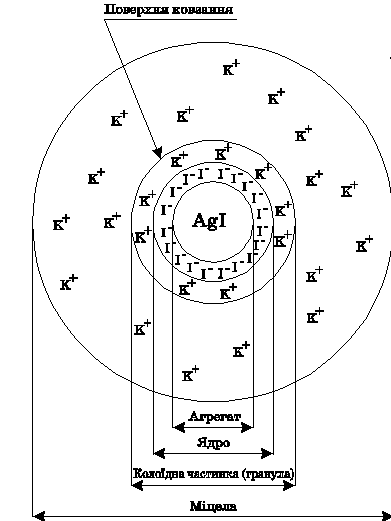 Міцели ліофільних колоїдів відрізняються структурою від тих, які утворюють ліофобні колоїди. До того ж структура міцел ліофільних колоїдів різна залежно від властивостей дисперсійного середовища. У полярному дисперсійному середовищі, наприклад, Н20, формуються міцели, ядро яких утворене гідрофобними фрагментами молекул ПАР, а поверхня їх - гідрофільними (полярними) групами (рис 10.2 ,а)
Поверхня міцел стає близькою за властивостями дисперсійного середовища. Такі міцели іноді називають прямими міцелами. У неполярному середовищі, наприклад, в олії, поверхня міцел утворена гідрофобними фрагментами молекул ПАР, а ядро - гідрофільними групами (зворотні міцели) (рис. 10.2,6).
В обох випадках структура міцел визначає сильну взаємодію їх поверхні з молекулами дисперсійного середовища. Це забезпечує термодинамічну стійкість системи без використання стабілізатора. Наявність сольватних оболонок навколо міцел запобігає їх злипанню та повідомляє системі агрегативну стійкість. Якщо в утворенны міцелл беруть участь ПАР, що містять іоногенні групи, то за рахунок іонів, що притягуються до них, на поверхні міцелл виникає подвійний електричний шар, що виступає в якості додаткового фактора їх стабілізації.
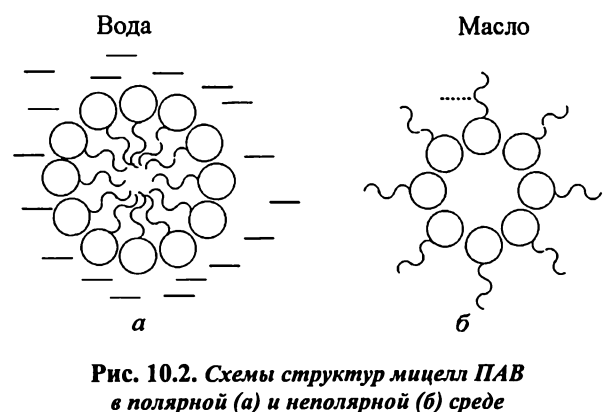 Структура міцел не обмежується формою сферами. При високих концентраціях ПАР у воді формуються бішарові структури (рис. 10.3,а). З обох боків шару розташовуються полярні групи, що контактують з водою, а в середині шару -гідрофобні фрагменти молекул
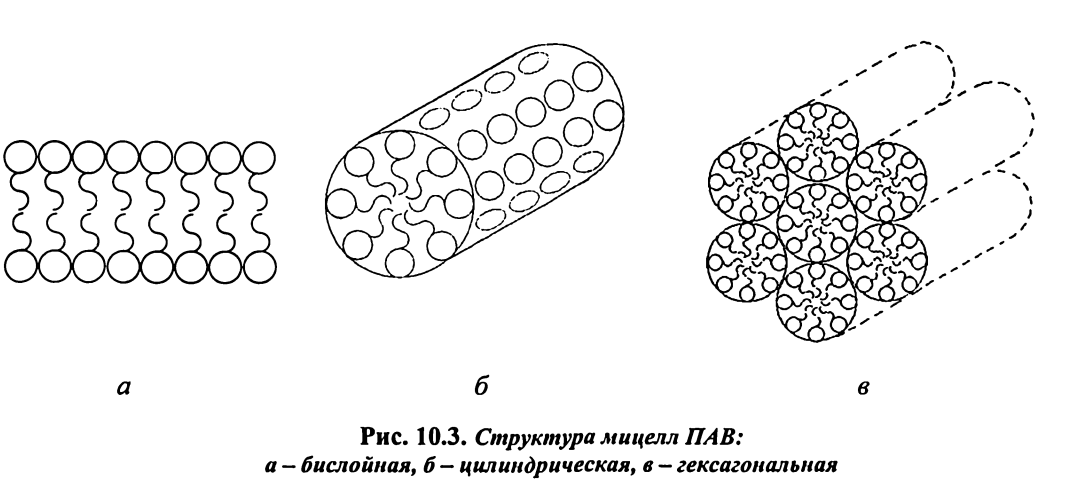 З пластинчастих бішарових структур можуть формуватися об'ємні впорядковані багатошарові структури (ламелярна фаза), що знаходяться в рідкокристалічному стані. У колоїдних розчинах з підвищеними концентраціями ПАР можуть формуватися і складніші об'ємні структури, наприклад циліндричні або гексагональні (рис. 10.3, б, в). Міцели ліофільних колоїдів постійно взаємодіють між собою, обмінюються молекулами, змінюють розміри та форму, що свідчить про низькі енергетичні витрати, необхідні для таких переходів.
Ліофільні колоїди можна дестабілізувати під дією електролітів або інших речовин, що зв'язують молекули дисперсійного середовища (розчинника).
Якщо таким шляхом зв'язати всі молекули розчинника, далі у взаємодію залучаються сольватні оболонки міцел. Настає десольватація міцел, що супроводжується виділенням ПАР або ВМС у вигляді пластівців. Для здійснення такого процесу потрібні великі кількості електроліту. Основна вимога щодо нього - здатність його іонів до сольватації.
Важливою властивістю міцелл є їхня здатність поглинати всередину своєї структури інші речовини. Цей процес називається солюбілізацією. Прямі міцели здатні поглинати в середину гідрофобних ядер неполярні молекули (вуглеводні) та деякі дифільні молекули (жири). Ці речовини, нерозчинні у воді, у солюбілізованому стані легко переходять у водне середовище. Навпаки, зворотні міцели включають всередину своєї структури іони, які як гідратовані частинки виявляють ліофільні властивості. Солюбілізація дозволяє розчиняти солі металів, луги та інші неорганічні реагенти у неполярних розчинниках. Зворотно-міцелярні системи знайшли застосування в нанотехнології.
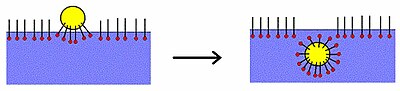 Схема міцелярної солюбілізації жирової речовини у воді з використанням диспергатора
Миючі засоби відносять до ліофільних колоїдних систем.
Розглянемо як приклад зразки мил, що є солі вищих жирних кислот (стеарат натрію C17H35COONa). Вуглеводневий ланцюг жирної кислоти має гідрофобні властивості, а карбоксильна група є ліофільною. У воді вони утворюють міцели. Схема міцели, утвореної молекулами натрію стеарату, показана на рис. 10.4 а.
Ядро міцели має властивості неполярної рідини і здатне розчиняти (солюбілізувати) нерозчинні у воді речовини, наприклад жири, барвники. Якщо на поверхні будь-якого матеріалу, допустимо тканини, є забруднення типу жиру, то вуглеводневі ланцюги проникають усередину краплі жиру та сприяють залученню його до центральної частини міцели (рис. 10.4, б). Міцели мають однакові заряди поверхні, що визначає їх стійкість як колоїди у воді. За рахунок поверхневих гідрофільних груп міцели виявляють спорідненість до води і тим самим забезпечують розчинність не тільки власну, а й солюбілізованих речовин.
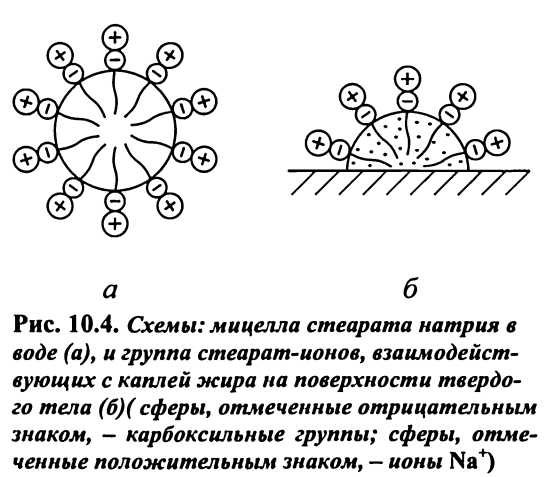 Якщо вода містить іони Са2+ або Mg2+, то миюча здатність мила знижується. Стеарат-іони утворюють з іонами цих металів малорозчинні солі, наприклад (C17H35COO)2Ca, і виводяться з розчину. Тому миюча здатність натрію стеарату в жорсткій воді знижується.
Гелі є зв'язнодисперсними системами. Вони утворюються при агрегації частинок дисперсної фази, що призводить до виникнення суцільної просторової сітки, в комірках якої укладено дисперсійне середовище (розчинник).Гель охоплює весь об'єм судини. Утворюють гелі агар-агар, желатин та інші білки. Структуру гелю має мозок.При гелюванні відбувається мимовільна агрегація асиметричних міцел або великих макромолекул один з одним і їхнє зв'язування в сітку за рахунок утворення міжмолекулярних зв'язків. Існує точка гелеутворення, тобто. граничне значення концентрації розчину, вище якого полімер набуває здатності утворювати гель. Наприклад, для желатину точка гелеутворення дорівнює 0,5%. Часткова дегідратація макромолекул під дією електролітів сприяє їхньому гелеутворенню. Набухання деяких ВМС у розчиннику також переводить їх у стан гелю. При старінні гель відчуває синерезис, тобто. незворотне впорядкування його структури, що супроводжується стиском сітки та виділенням з неї розчинника.
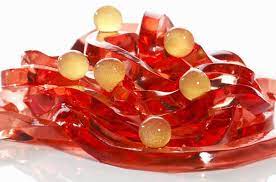 10.4. Золь-гель процеси 
Ці процеси є одним з напрямків застосування колоїдів, що розвиваються, для отримання різних за властивостями і призначенням матеріалів. Важливою стадією золь-гель процесів є перехід від золю, що включає індивідуальні колоїдні частинки (рис. 10.5, а), до гелю, що являє собою структуровану колоїдну систему (рис. 10.5, б). Золь-гель процеси поділяють на два типи: 1) гідроліз та поліконденсацію алкоксидів; 2) геліювання золів неорганічних речовин. Алкоксиди - це сполуки металів та деяких неметалів з органічними радикалами. При гідролізі спиртового розчину алкоксиду у присутності води протікає хімічна реакція:
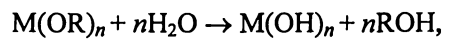 і гідроксид, що утворюється М(ОН)n формується у вигляді тривимірного гелю.
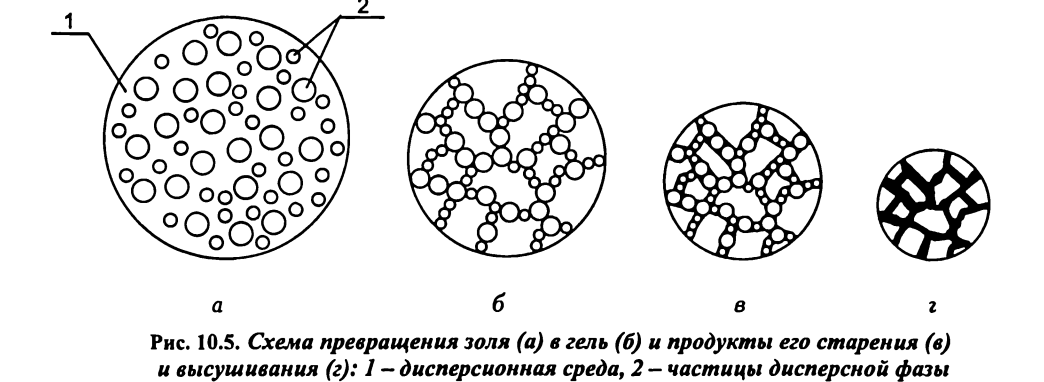 Згідно з другим типом процесів як вихідні речовини використовують золі неорганічних сполук, які піддають коагуляції з утворенням гелів. Прикладом можуть бути золі гідроксидів металів. Однак лише обмежена кількість гідроксидів металів або неметалів утворюють при коагуляції гелі. До утворення гелів особливо схильні золі Si02. Під впливом розчинів сильних кислот вони швидко переходять у гелі. Досить легко утворюють гелі гідроксиди хрому (III). Їх можна отримати гідролізом іонів Сг3+ у присутності NH3. Підібрано умови, які забезпечують формування гелів на основі продуктів гідролізу алюмінію та деяких інших елементів.
Алкоксидний метод дозволяє отримувати однорідніші за складом гелі, ніж метод гелювання неорганічних золів. Однак алкоксиди вогне- та вибухонебезпечні, з ними важче працювати.
При утворенні гелів первинні частинки формують просторову сітку, в якій іммобілізовано рідку фазу. У процесі «старіння» гелів проявляється їхня схильність до ущільнення. Між частинками утворюються додаткові зв'язки, частина рідини витісняється з пор матеріалу, яке просторова сітка огрубляется (рис. 10.5, в). При сушінні гелю відбувається стиснення його скелета. Випаровування води призводить до дії капілярних сил, величина яких визначається рівнянням
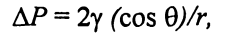 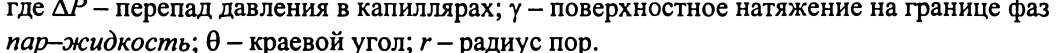 За рахунок дії капілярних сил матеріал додатково ущільнюється, і його скелет стає більш міцним, але у висушеному стані нерідко набуває крихкості. Такий матеріал називають ксерогелем (рис. 10.5 г). Для зменшення капілярних сил сушіння гелю проводять при температурах вище за критичну температуру води, що заповнює пори гелю. Іноді воду в гелі замінюють іншою рідиною з нижчою критичною температурою або з меншим поверхневим натягом. У результаті отримують крупнопористі матеріали – аерогелі. Їх щільність становить лише 90-120 г/дм3, а питома поверхня сягає 150-400 м2/г.
Пористі матеріали застосовують як адсорбенти або осушувачі - поглиначі води. Деякі з них є добрими теплозахисними матеріалами.В останні роки золь-гель процеси почали застосовувати для отримання нанокомпозитів, які є речовинами, складеними з частинок з розмірами 2-10 нм. Вдається готувати матеріали, що поєднують різні за природою речовини, наприклад, метали та органічні полімери. За допомогою золь-гель процесів отримано матеріали з нульовим значенням коефіцієнта теплового розширення. Проводяться інтенсивні дослідження з метою створення спеціальних видів кераміки, здатної працювати при високих температурах і, що не виявляє крихкості.
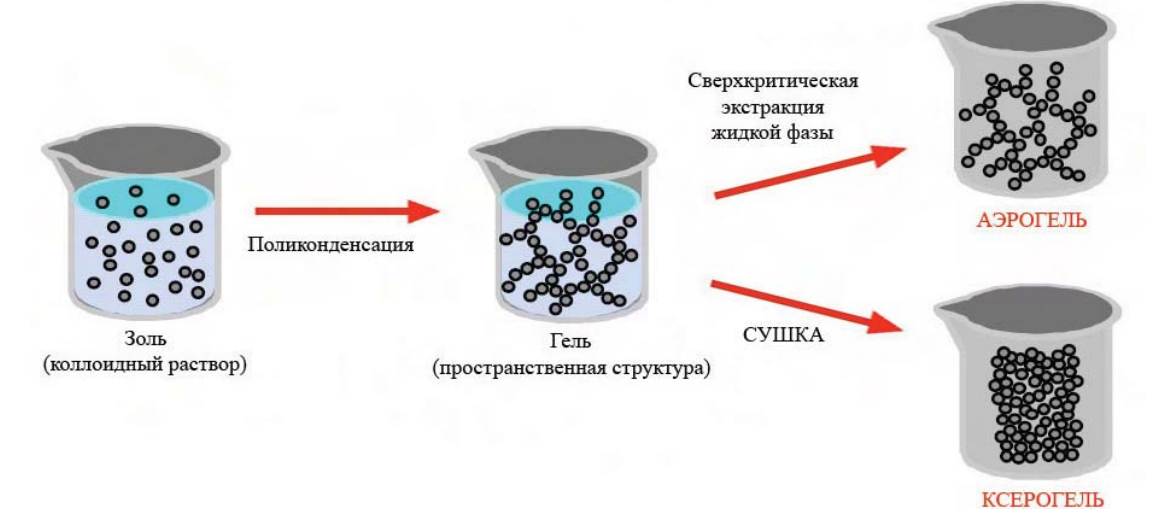 10.5. Мікрогетерогенні системи
Розглянемо деякі найпоширеніші мікрогетерогенні системи (розмір часток     10-6-10-4м).
Аерозолі являють собою дисперсні системи, що включають тверді або рідкі частинки, дисперговані в газі (повітря). Аерозолі широко представлені в атмосфері Землі: хмари, туман, дим, пил, бактерії та віруси, адсорбовані на твердих частках та ін.
Тверді або рідкі частинки аерозолів можуть утворюватися при конденсації однакових молекул (гомогенна концентрація) або в результаті міжмолекулярних взаємодій молекул газу чи рідини з поверхнею раніше утворених твердих чи рідких мікрочастинок (гетерогенна конденсація). Так, тверді мікрочастинки вуглецю (частки диму) здатні взаємодіяти з дрібними крапельками Н20 та молекулами S02 з утворенням токсичного смогу.
Аерозолі утворюються також в результаті диспергування твердих частинок та розпилення рідин. Таким шляхом утворюються аерозолі при вулканічній діяльності, під час здійснення різних вибухових процесів. У побуті та промисловості здійснюють розпилення рідин за допомогою пульверизаторів та подібних до них пристроїв. Поєднані процеси розпилення та сушіння суспензій використовують у технології виробництва розчинної кави, молочного порошку, пральних порошків та ін.
Цьому сприяє іонізація газоподібних молекул під впливом космічних променів. Так утворюються іони 02+ або 02-, які адсорбуються на поверхні частинок аерозолів і надають їм заряду.
Суспензії - мікрогетерогенні дисперсні системи, що включають тверді частинки (розмір частинок 10-6-10-4м), дисперговані в рідині.
Через великі розміри частинок суспензії седиментаційно не стійкі. З тієї ж причини питома поверхня поділу фаз у суспензіях значно менша, ніж у колоїдних розчинах однакової масової концентрації. Агрегативну стійкість суспензій забезпечують ті ж фактори, що виявляються у колоїдних розчинах.
Висококонцентровані суспензії є пастами. Вони немає умов для розшарування, і вони седиментаційно стійкі. Харчові продукти нерідко є суспензією і пастами.
Емульсії -мікрогетерогенні дисперсні системи, що включають дуже дрібні краплі однієї рідини (розмір крапель 10-6-10-4м), дисперговані в обсязі іншої рідини.
Емульсії утворюють рідини, що не змішуються між собою, одна з яких зазвичай полярна рідина (вода), а інша неполярна (олія). Так, рослинні чи тваринні жири не розчиняються у воді, але утворюють з водою емульсії. До них
відносяться такі продукти, як молоко, сметана, вершкове масло, маргарин та ін. Агрегативну стійкість емульсій забезпечують стабілізатори (емульгатори). Хорошими емульгаторами є ПАР і ВМС, які мають дифільні молекули. Зниження агрегативної стійкості емульсій призводить до злиття крапель дисперсної фази. Цей процес називається коалесценцією. В результаті коалесценції емульсія поділяється на два рідкі шари.
Емульсії зустрічаються у природних умовах, присутні у багатьох стічних водах, спеціально використовуються для приготування лікарських препаратів.
Дякую за увагу!